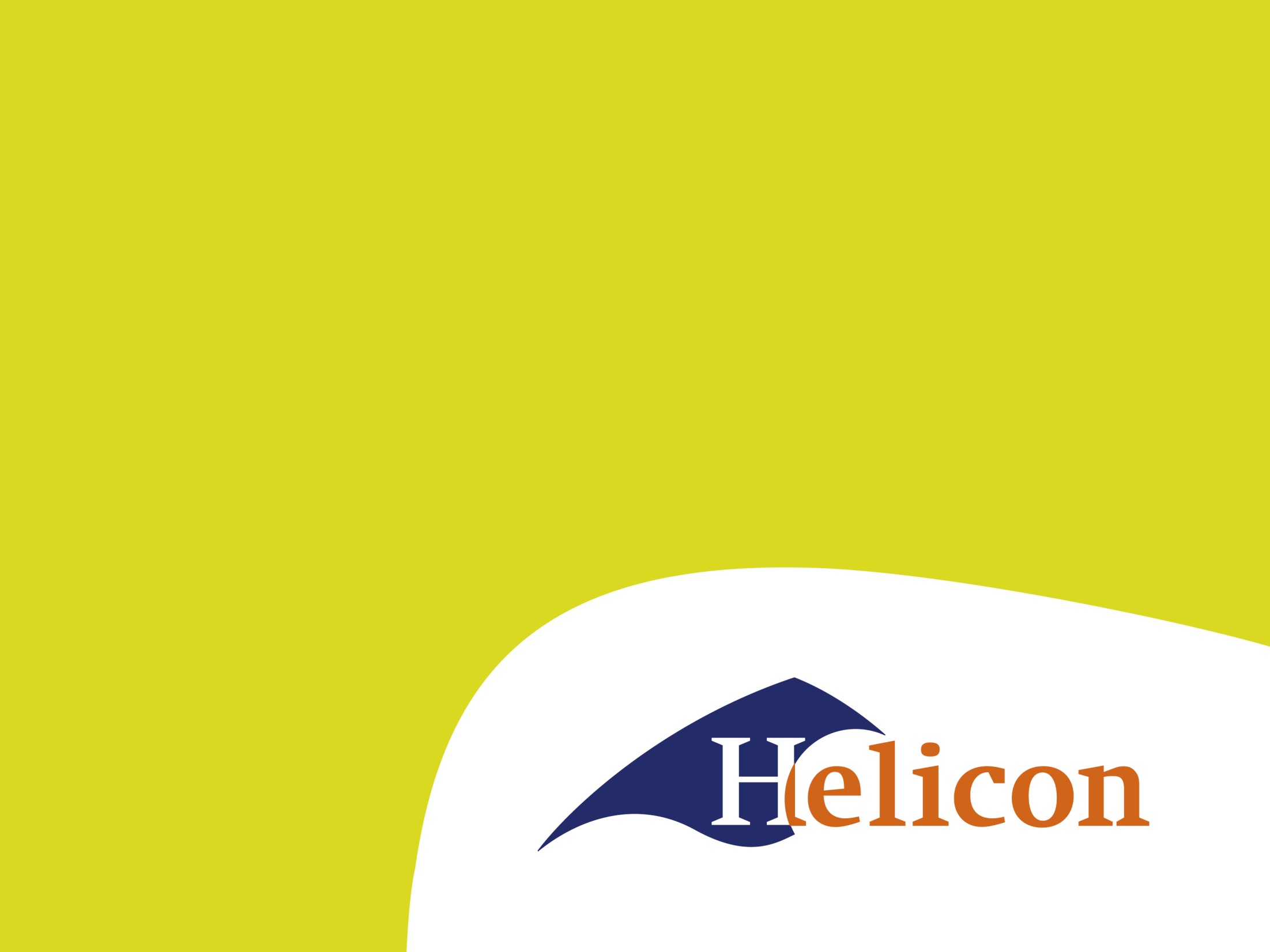 Eigen schrijfvaardigheid beoordelen
Inhoud
Aan het einde van deze les heb je:
Kennis over op welke niveau je schrijft
Je eigen verslag (verantwoording van het ontwerp) nagekeken op logische samenhang en doelgroepgerichtheid.
Het schrijfportfolio
Schat in op welk niveau je zit bij deelvaardigheid schrijven (1F, 2F of 3F) Dit doe je met behulp van de ‘Rubric Schrijven’.
Verwoord drie leerdoelen waar je op het gebied van schrijfvaardigheid aan wil gaan werken. Dit doe je m.b.v. punt 3 en 4. 
Lever het schrijfportfolio (punt 1 t/m 5) uiterlijk op vrijdag 19 juni 2020 in op het leerplatform.
Opdracht inleven in de lezer van de tekst
Denk aan de lezer van je tekst.
Wat zijn de drie belangrijkste vragen die je lezer zich stelt over het onderwerp waarover je schrijft? 
Schrijf die vragen op en kijk of in je tekst de antwoorden te vinden zijn.
Opdracht  controleren  op logische alineastructuur
Wat is het deelonderwerp van de opeenvolgende alinea’s? Vat elke alinea in maximaal drie woorden samen.
Vat de alinea’s nu samen op metaniveau.
Voorbeeld: deze alinea schetst het probleem, hier gaat het over een mogelijke oplossing of deze alinea geeft achtergrondinformatie.
Bekijk je schema: is de volgorde van de alinea’s logisch? Zou je bepaalde alinea’s willen omdraaien?